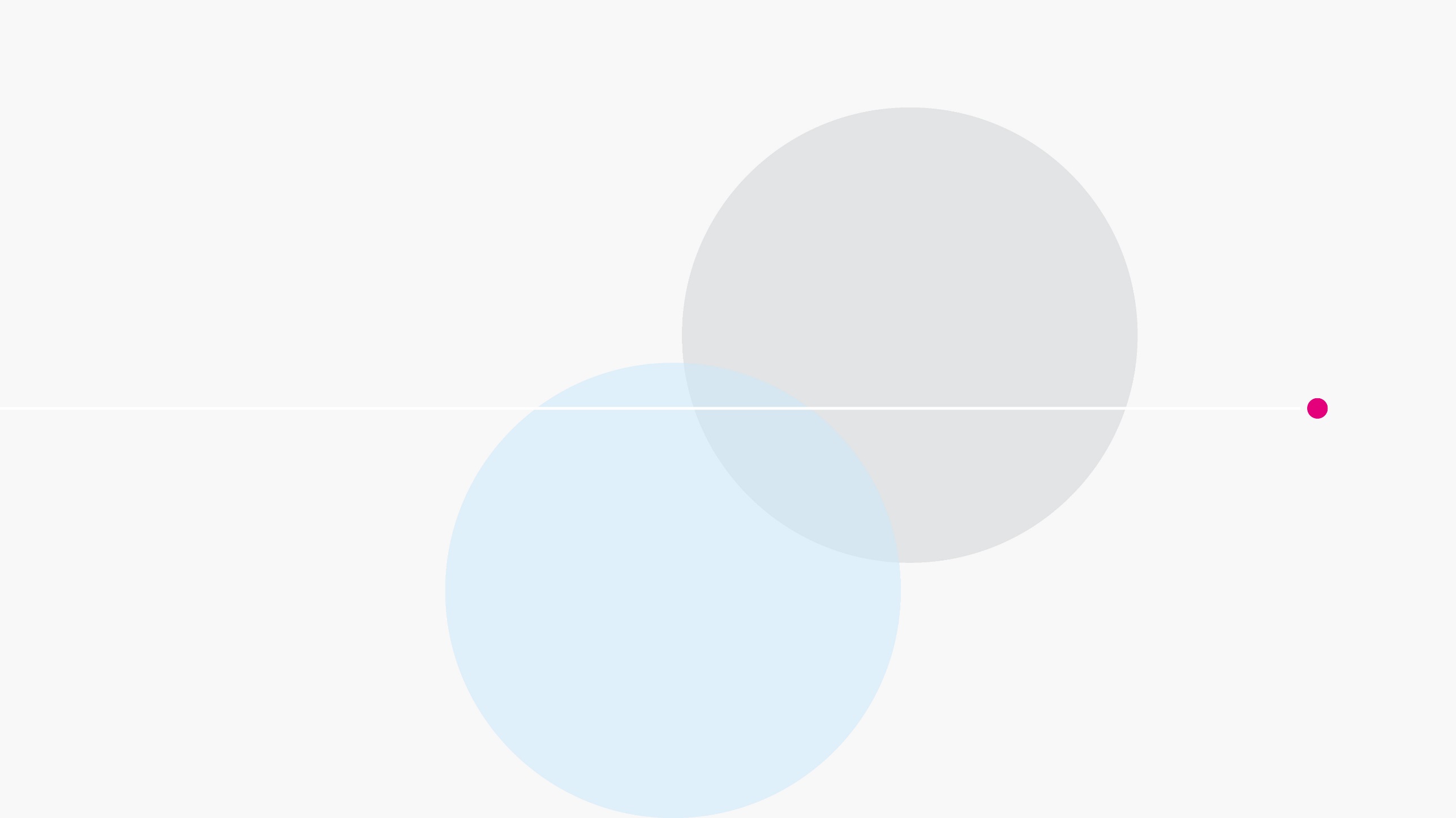 Lawyering
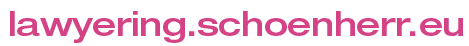 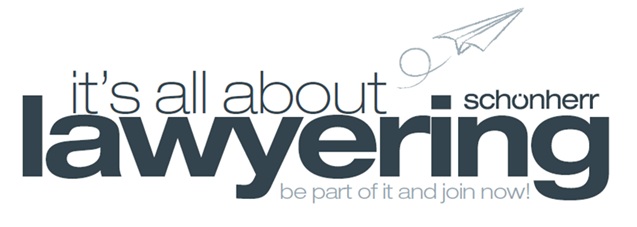 Peter Konwitschka
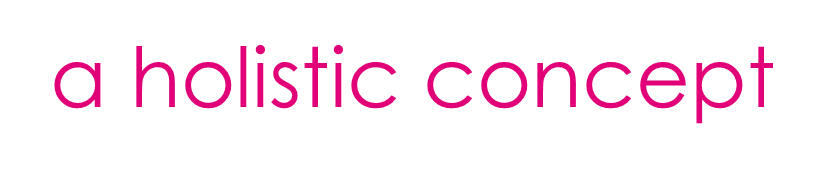 Welcome
a holistic concept
Was ist „lawyering“?
Lawyering
a holistic concept
Genügt es, eine gute Juristin, ein guter Jurist zu sein?
Lawyering
a holistic concept
Eine spezielle Form, den Juristenberuf auszuüben….
Lawyering
a holistic concept
… und Fähigkeiten auszubilden, die umfassend eine individuelle Persönlichkeit formen.
Lawyering
a holistic concept
Was Sie in dieser „Vorlesung“ erwartet…
Lawyering
a holistic concept
peter konwitschka
Lecturer
Position 	Partner, Schönherr Rechtsanwälte GmbH
Fachgebiete	Insurance. Corporate/ Mergers & Acquisitions.
Ausbildung	University of Vienna (Dr. iur. 1997)
Lehrtätigkeiten	Anwaltsakademie. Lehrbeauftragter an der Universität Wien (bis 2007). Forschungsassistent an der Universität Wien (1992). 
Publications      Veröffentlichungen zu Versicherungsrecht, Zivil- und Handelsrecht, Gesellschafts- und Kartellrecht, Monographie „Kapitalerhöhung durch Verrechnung von Gesellschafterforderungen“ (1998; Walther Kastner-Preis)
Languages 	German, English
Downloadhttp://www.schoenherr.eu/its-all-about-lawyering/
Lawyering
a holistic concept
Prüfungstermin:23.06.2025
Lawyering
a holistic concept
HEUTE:die methode macht´s!
Lawyering
a holistic concept
JuristischeMethode in der PraxisSiehe ausgeteilte Checklist:Lösung einer Rechtsfrage
Lawyering
a holistic concept
Fallbeispiel:
Küchenhersteller verkauft Küche bei einer Messe um EUR 10.924,70.
Der Kunde, Verbraucher, tritt rechtswidrig zurück. Der Küchenhersteller hat einen entgangenen Gewinn von EUR 5,270.60.
Die AGB des Küchenherstellers enthalten folgende Klausel:
„Tritt der Kunde – ohne dazu berechtigt zu sein – vom Vertrag zurück oder begehrt er seine Aufhebung, so haben wir die Wahl, auf die Erfüllung des Vertrags zu bestehen oder der Aufhebung des Vertrags zuzustimmen; im letzteren Fall ist der Kunde verpflichtet, nach unserer Wahl einen pauschalierten Schadensersatz in Höhe von 20 % des Bruttorechnungsbetrages oder den tatsächlich entstandenen Schaden zu bezahlen.“
siehe https://curia.europa.eu/juris/showPdf.jsf?text=&docid=250161&pageIndex=0&doclang=DE&mode=req&dir=&occ=first&part=1&cid=1120131
lawyering
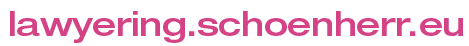 Peter Konwitschka
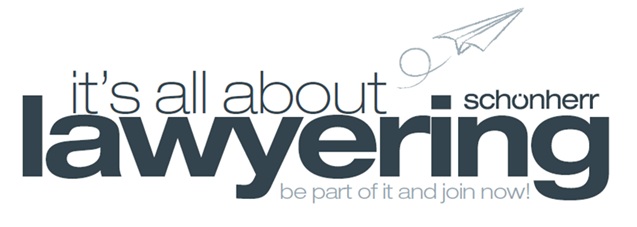 DANKE!
schoenherr is one of the top corporate law firms in central and eastern europe. With our wide-ranging network of offices throughout CEE/SEE, we offer our clients unique coverage in the region. The firm has a long tradition of advising clients in all fields of commercial law, providing seamless service that transcends national and company borders. Our teams are tailor-made, assembled from our various practice groups and across our network of offices. Such sharing of resources, local knowledge and international expertise allows us to offer the client the best possible service.  www.schoenherr.eu